Using HIA on Climate Change Policy: A Training Course for Public Health Professionals
Chapter 7: Summary, Monitoring & Evaluation
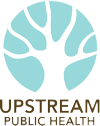 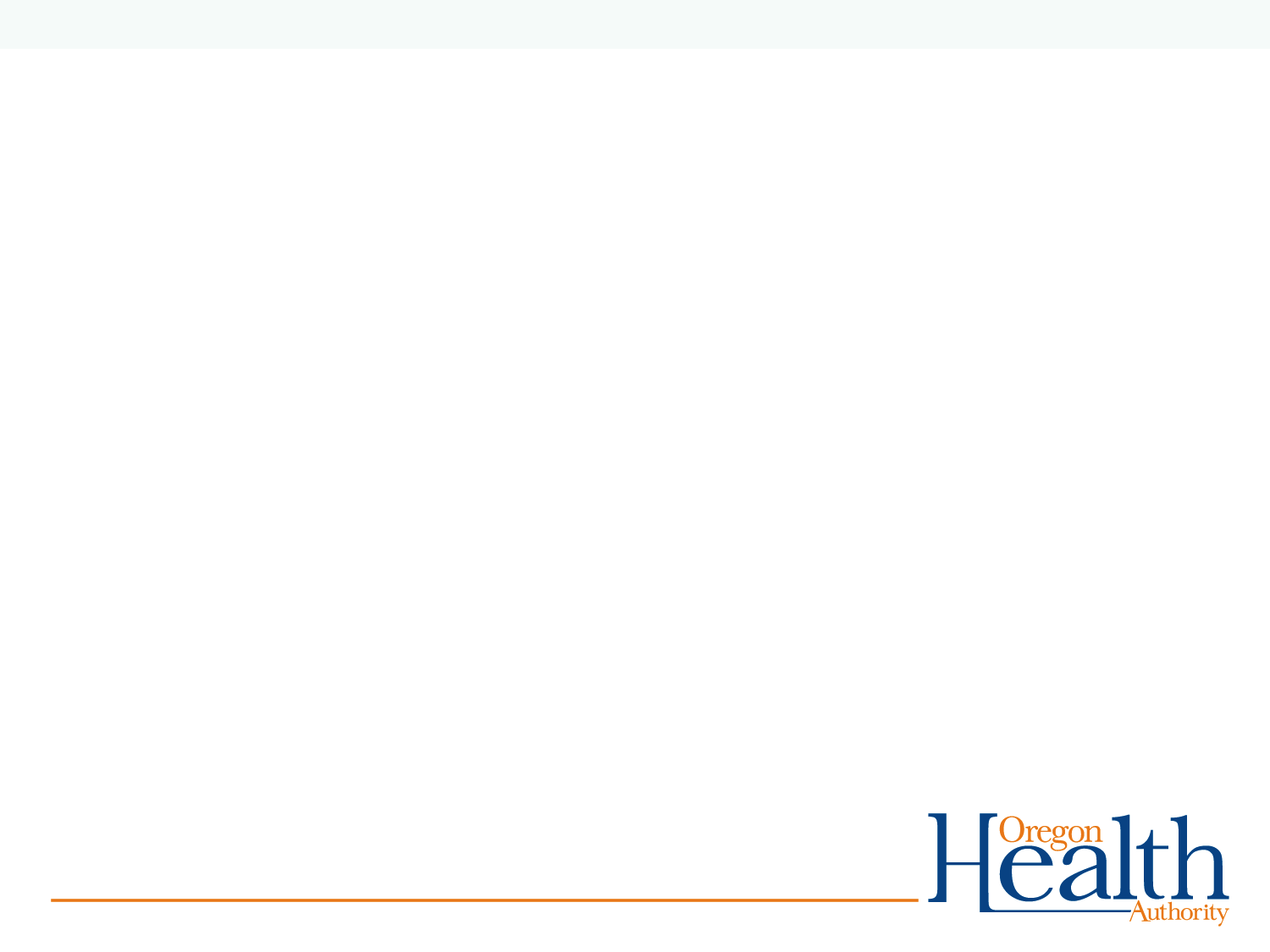 Stages of an HIA: Monitoring & Evaluation
[Speaker Notes: Point of Slide:
To review the monitoring and evaluation stage of an HIA.]
Monitoring & Evaluation:Challenges
Long timeline of impacts
Complexity makes it difficult to evaluate real impacts
Political environment can bias stakeholder interviews
Media can distort HIA results
[Speaker Notes: This isn’t any different is it?]
Under Control:
Methodology
Report write-up and design
Initial dissemination
Lack of Control Over:
Political process
News stories
Use of report by stakeholders
Strategies for Evaluation
Internal review of methodology
External review of perceived impact
Recommendations for improvement
Monitoring & Evaluation:A New Approach for Complex Analysis?
Iterative process of understanding health impacts and improving analysis
One-time evaluation of HIA, and low-level monitoring
An Iterative Approach to HIA
Scoping stage defines model (or refines model)
Model is developed to predict outcomes (or model is Improved)
Evaluation and Monitoring identify new improvements to model
How Are Climate Change Policy HIAs Unique?
[Speaker Notes: Purpose: Discussion, review as a group.

For individuals/group led: think through three clear examples of how you would approach an HIA on climate change policy in a specific way that may differ from other HIA’s. In taped oral presentation go over the following:

In the screening phase, climate change policy’s can be identified in relation to how they work to address climate change 
Since climate change is itself a moving target, assessment measures will be framed around the limitations of time lines and uncertainty.
In the reporting and dissemination phase,]
Toolkit Contents
Image Sources for all chapters: See Toolkit
References (also see Toolkit)
1.	Kinney PL, Rosenthal JE, Rosenzweig C, Hogrefe C, Solecki W, Knowlton K, et al. Assessing the potential public health impacts of changing climate and land use: NY Climate and Health Project Chapter 6. In: Ruth M, Donaghy K, Kirshen P, editors. Cliamte Change and Variability: Impacts and Resources. Cheltenham, UK: Edward Elgar; 2006. 
2. 	Pachauri RK, Reisinger A, Intergovernmental Panel on Climate Change. Climate change 2007 synthesis report [Internet]. Cambridge, United Kingdom and New York, NY: Cambridge University Press; 2008. Available from: http://www.ipcc.ch/ipccreports/ar4-syr.htm
3. 	American Public Health Association. Climate change: Our health in the balance [Internet]. Washington, DC: American Public Health Association; 2008. Available from: www.nphw.org/nphw08/NPHW_bro.pdf
4. 	E. Maibach, M. Nisbet, M. Weathers. Conveying the human implications  of climate change: A climate change communication primer for public health professionals. Fairfax, VA: George Mason Center for Climate Change Communication; 2011. 
5. 	Climate Leadership Initiative, ECONorthwest. Economic costs to Oregon of a business-As-usual approach to climate change [Internet]. Eugene, OR: University of Oregon; 2009. Available from: http://climlead.uoregon.edu/pdfs/FinalOReconomicreport.pdf
6. 	J. P. Schuldt, S. H. Konrath, N. Schwarz. “Global warming” or “Climate change”? Whether the planet is warming depends on question wording. Public Opinion Quarterly. 2011;75(1):115-124. 
Metro Regional Government. Metro area residents’ attitudes about climate change and related land use and transportation issues [Internet]. 2011 Apr 12;Available from: ibrary.oregonmetro.gov/files//adamdavisclimatesummit.pdf
8. 	J. Woodcock, P. Edwards, C. Tonne, B. G. Armstrong, O. Ashiru, D. Banister, et al. Public health benefits of strategies to reduce greenhouse-gas emissions: urban land transport. The Lancet [Internet]. 2009 Dec 5;374(9705):1930-1943. Available from: http://www.sciencedirect.com/science/article/pii/S0140673609617141
9. 	Frameworks Institute. Talking global warming [Internet]. Available from: www.ucsusa.org/assets/documents/ssi/ucspretotorev.pdf
References
10. 	D. Shome, S. Max. The psychology of climate change communication: A guide for scientists, journalists, educators, political aides, and the interested public. New York, NY: Center for Research on Environmental Decisions; 2009. 
11. 	World Health Organization. Training Course for Public Health Professionals on Protecting our Health from Climate Change [Internet]. 2008 [cited 2011 Aug 22];Available from: http://www.searo.who.int/en/Section260/Section2468_14932.htm
12. 	C. Rutt, A. L. Dannenberg, C. Kochtitzky. Using Policy and Built Environment Interventions to Improve Public Health. Journal of Public Health Management and Practice [Internet]. 2008;14(3):221-22310.1097/01.PHH.0000316479.19394.84. Available from: http://journals.lww.com/jphmp/Fulltext/2008/05000/Using_Policy_and_Built_Environment_Interventions.4.aspx
13. 	L. Whitmarsh. What’s in a name? Commonalities and differences in public understanding of “climate change” and “global warming.”Public Understanding of Science [Internet]. 2009 Jul 1;18(4):401 -420. Available from: http://pus.sagepub.com/content/18/4/401.abstract